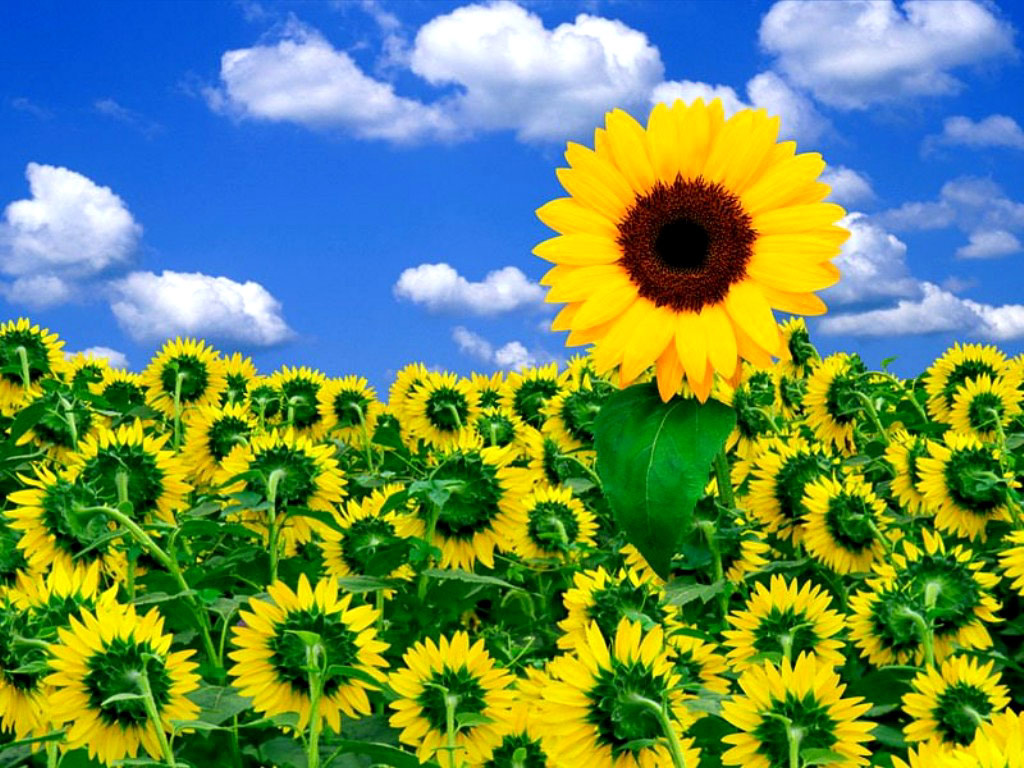 স্বাগতম সকল শিক্ষার্থীবৃন্দ
পরিচিতি
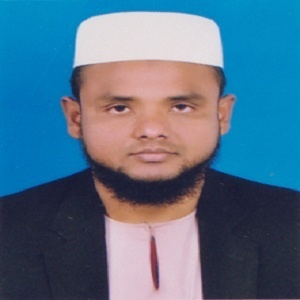 উপস্থাপনায়
মোঃ শাহাদাত হোসাইন |
সহকারি শিক্ষক 
ivRviMuvI dvwRj gv`&ivmv
nvwRMÄ, Pvu`cyi|
‡gvevBj:- 0১৭৫৩৮১৩২১৭
আবেগ সৃষ্টি
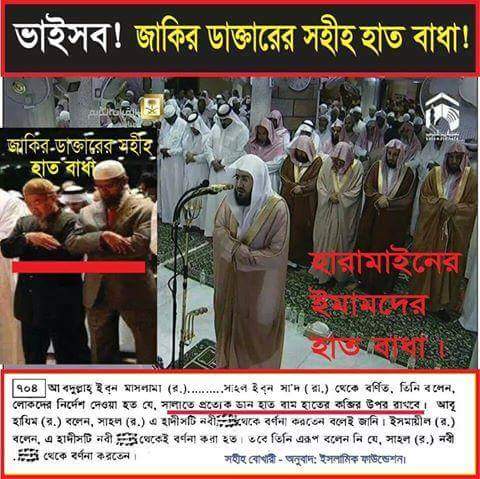 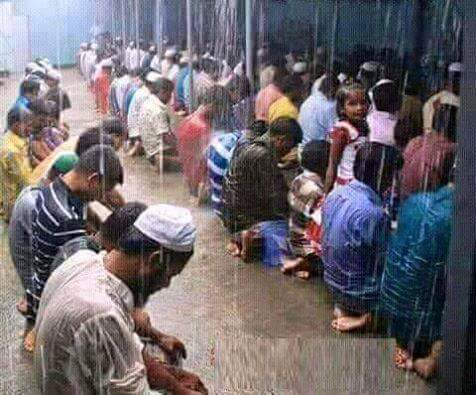 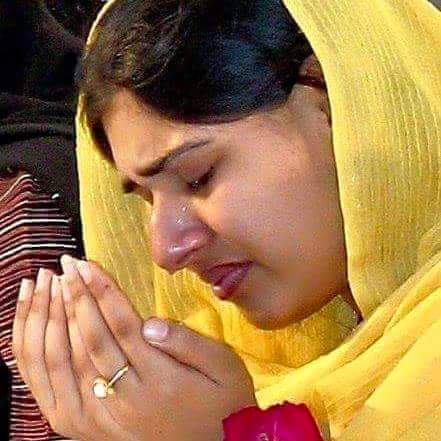 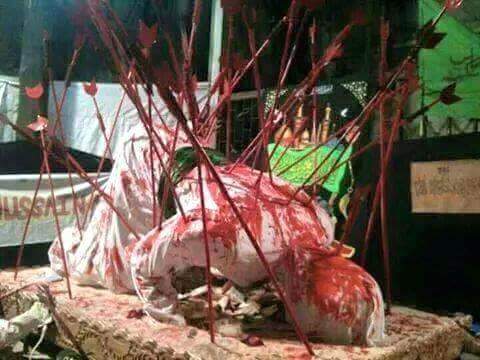 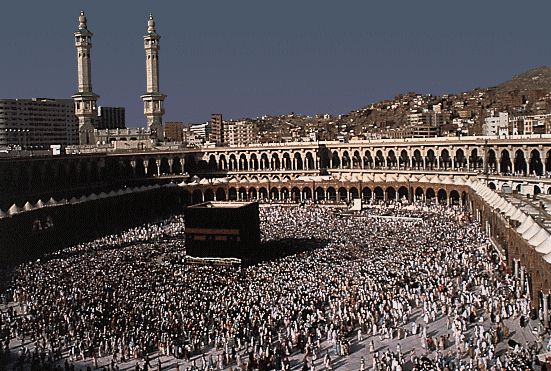 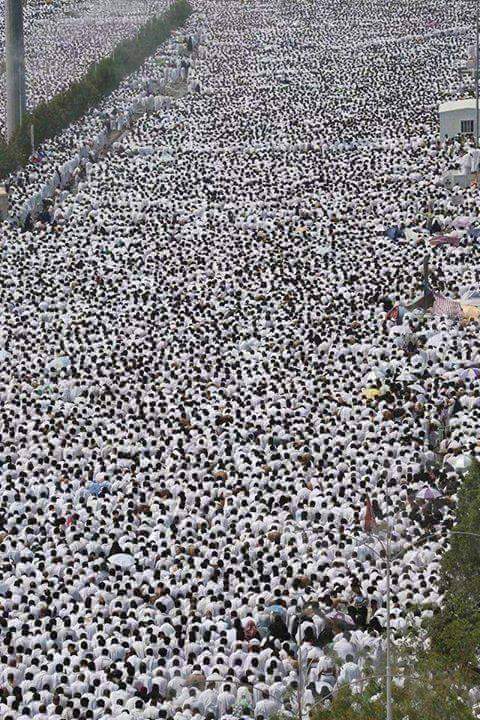 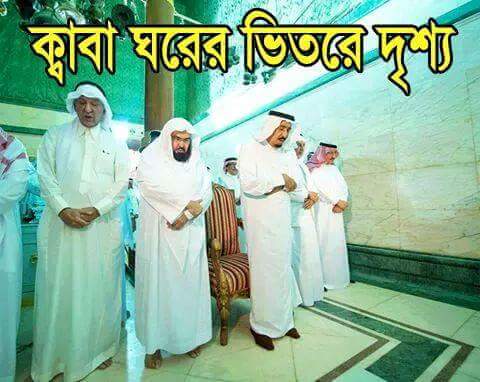 আজকের পাঠের বিষয়
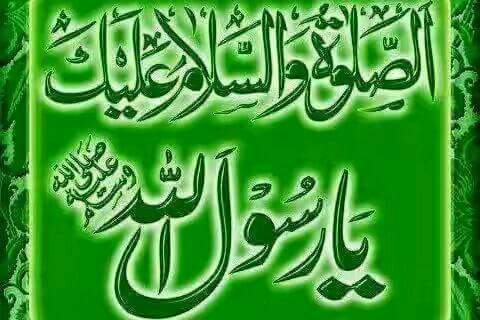 নামাজ
শিখনফল
এই পাঠ শেষে শিক্ষাথীরা-
◊ cuvP Iqv³ mvjv‡Zi mgqmxgv Rvb‡Z       
     cvi‡e|
المعرفة الصلوة / mvjv‡Zi cwiPq
معنئ الصلوة لغة-
صلوة kãwU صلو kãg~j n‡Z M„wnZ|GwU ev‡e تفعيل Gi gvm`vi|
= رحمة 
`iƒ`= 
 = دعا
 = استغفار
= تسبيح
cuvP Iqv³ mvjv‡Zi mgqmxgv
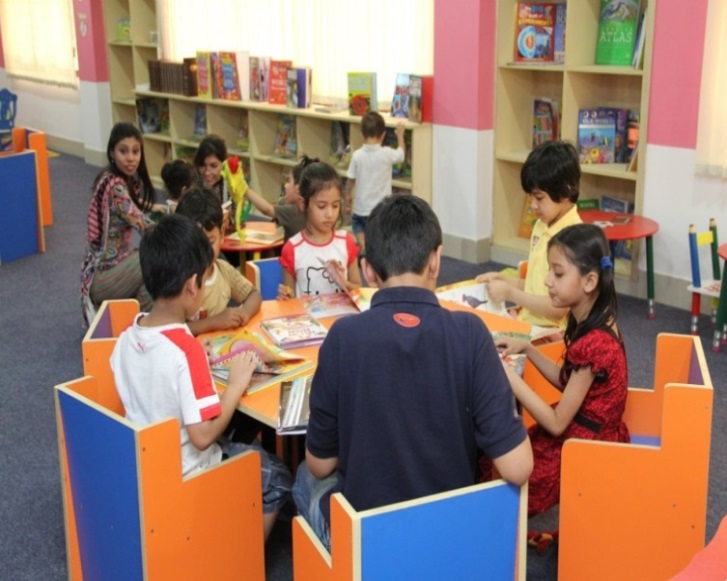 দলীয় কাজ
“ক” দল
“খ” দল
mvjv‡Zi cwiPq Av‡jvPbv Ki|
cuvP Iqv³ mvjv‡Zi mgqmxgv eY©bv Ki|
মূল্যায়ন
1) সালাত শব্দটি কোন বাবের মাসদার
ক. افعال
খ. 	ضرب
ঘ. نصر
গ. تفعيل
2) شفق ej‡Z Kx eyS?
ক. jvjxgv
L. m~h©v¯Í
M.     mv`v †iLv
ঘ.  wbjxgv
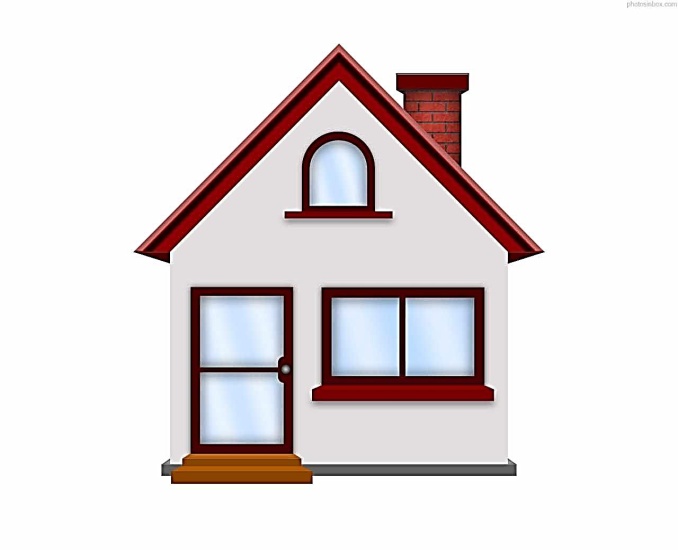 বাড়ির কাজ
পাঁচ ওয়াক্ত সালাতের সময়সীমা বর্ণ্না কর
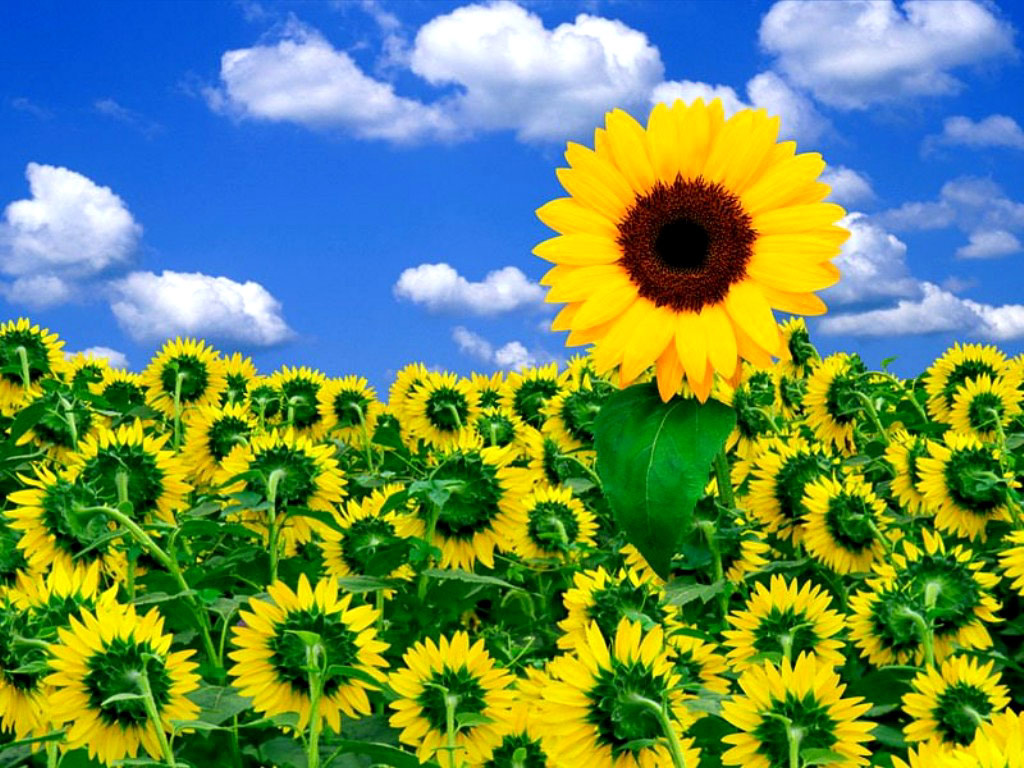 শিক্ষার্থীবৃন্দ তোমাদেরকে অনেক ধন্যবাদ আমাকে সহযোগিতা করার জন্য।